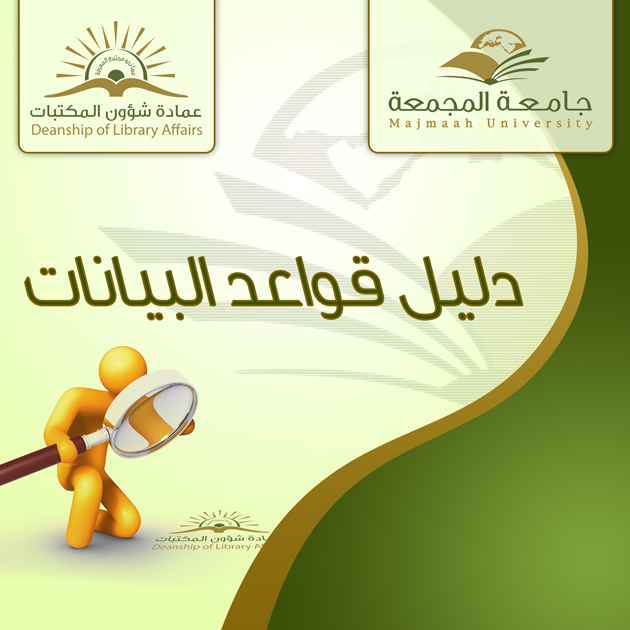 Refer to deanship of libraries affairs in the new university building if 
you want to get a printout 
http://sdl.edu.sa/SDLPortal/?